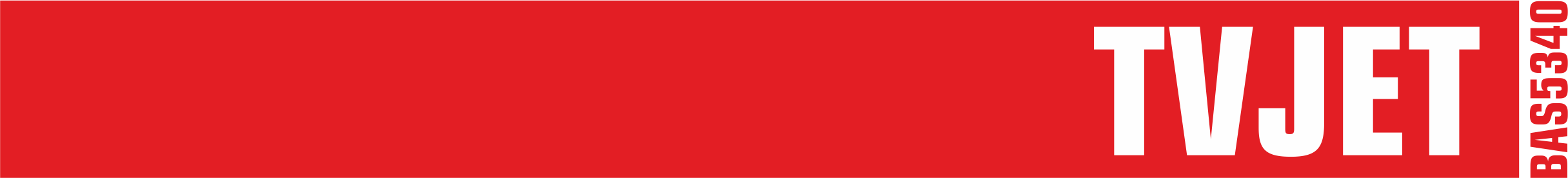 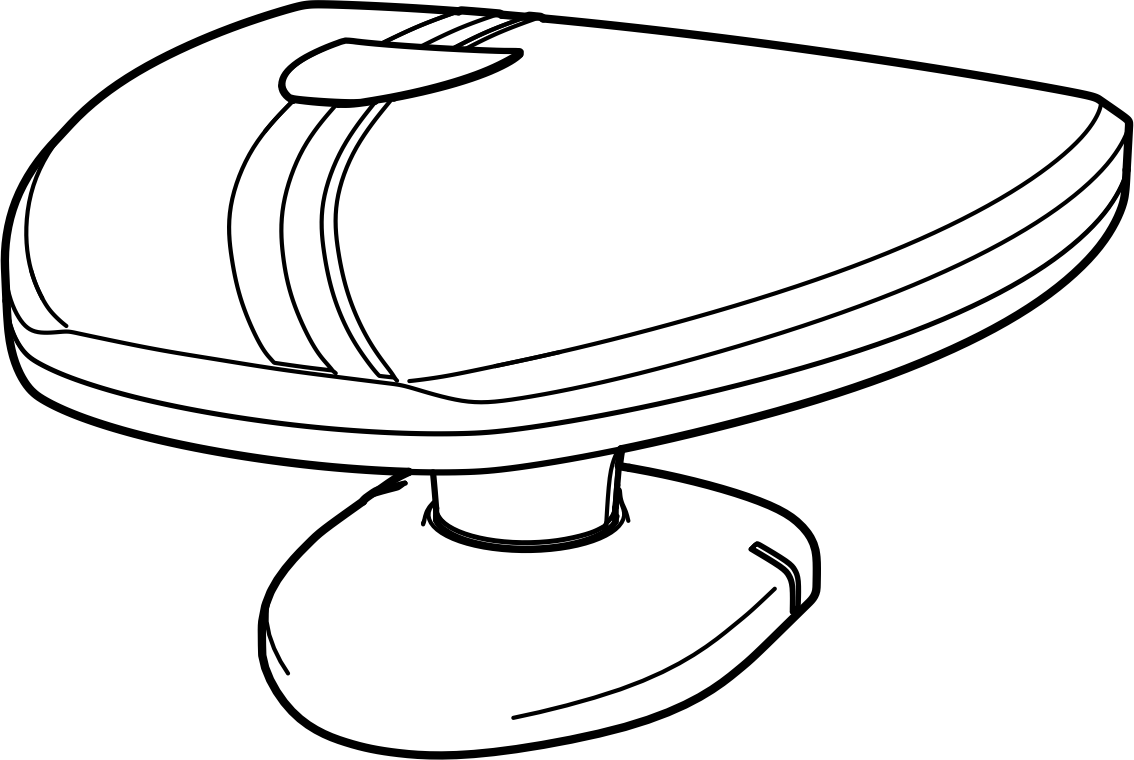 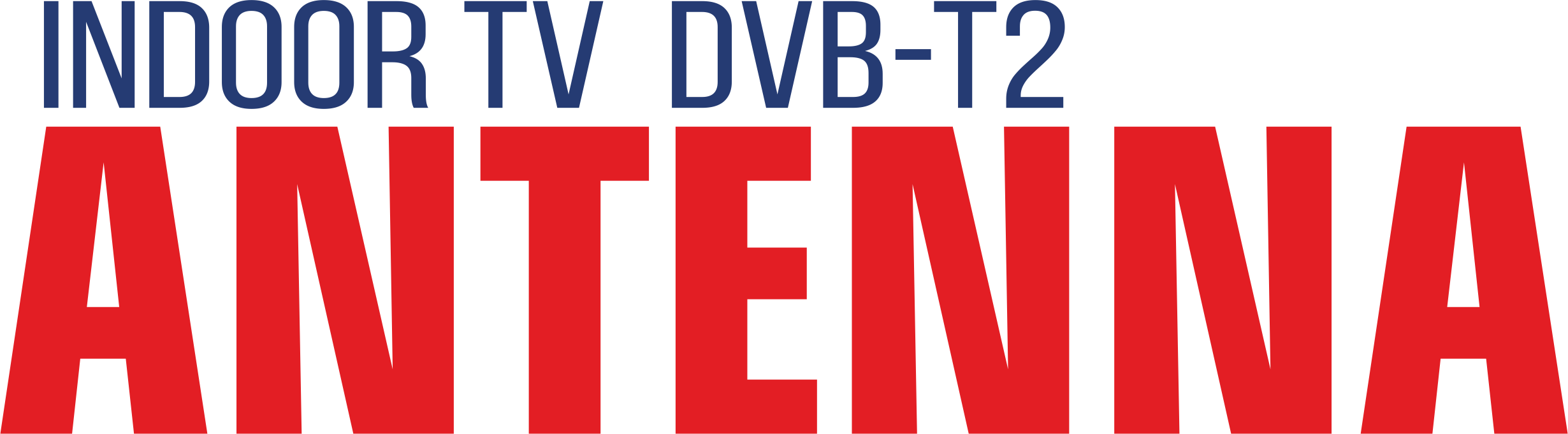 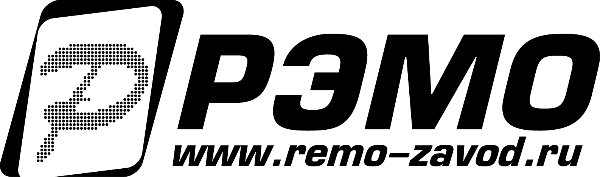 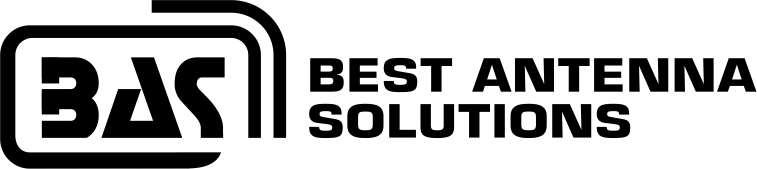 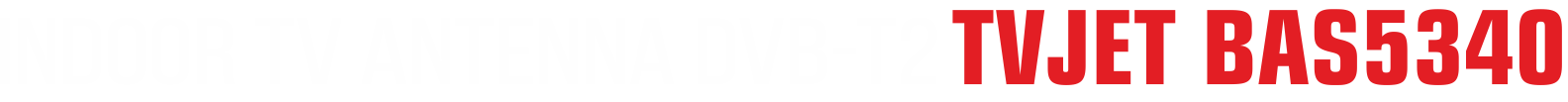 With its new amplifier IC chip,
indoor directional TV antenna 
«remo BAS-5340 TVJET» 
should be your great assistant in on-air free digital TV reception
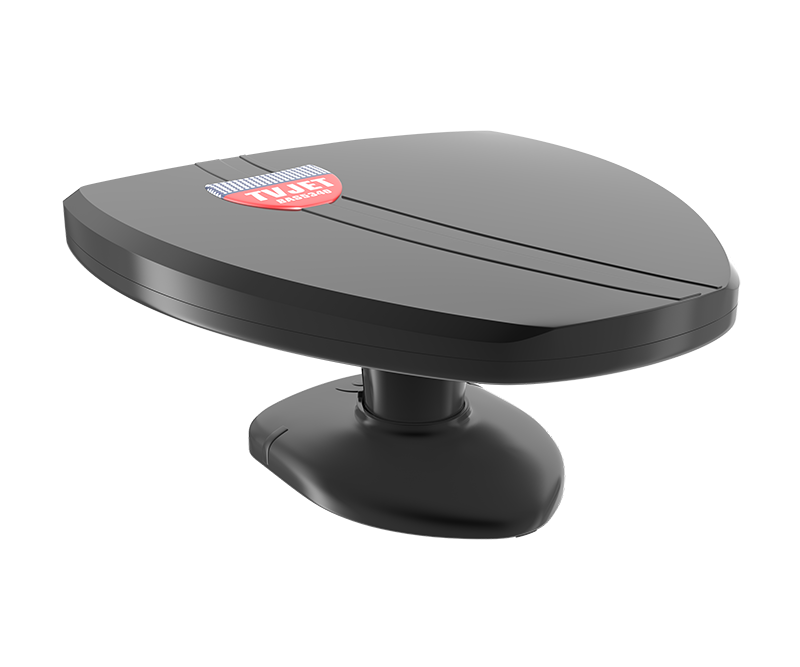 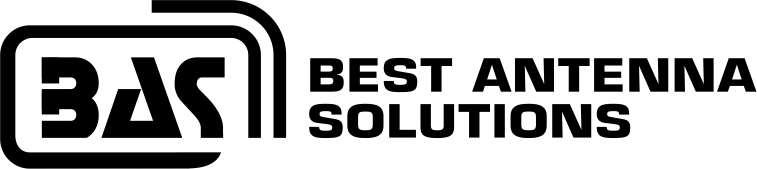 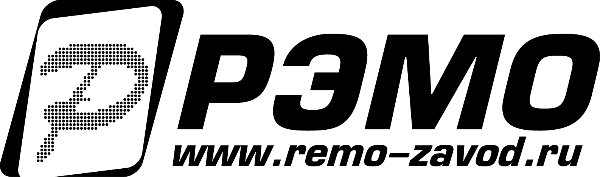 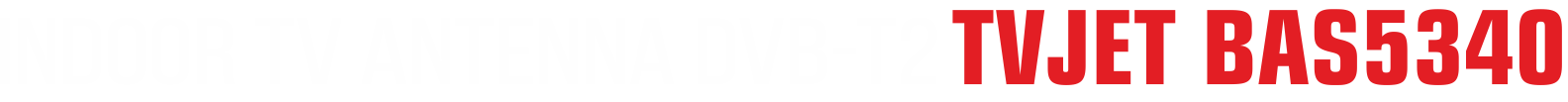 They look great pair in combination with black-coloured equipment
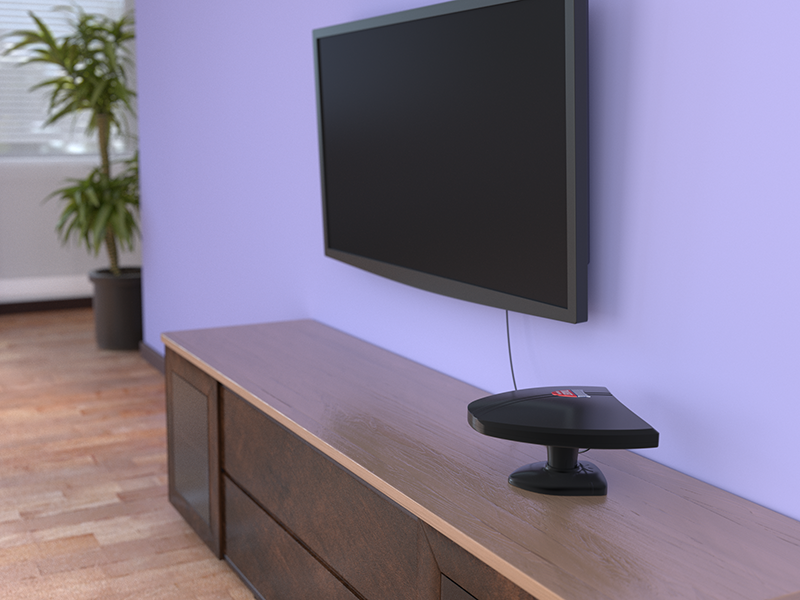 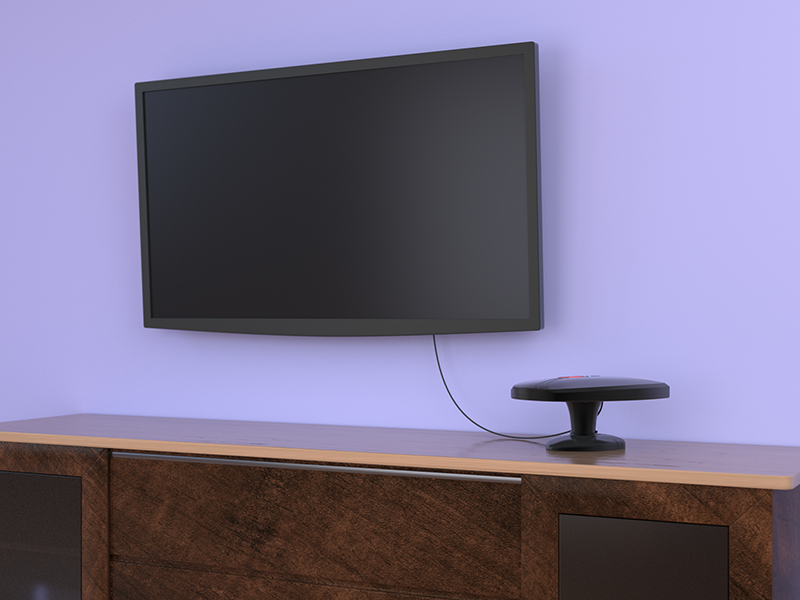 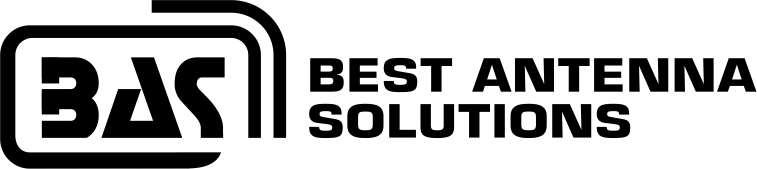 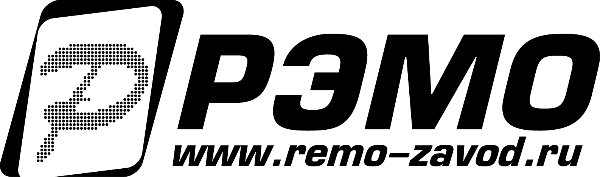 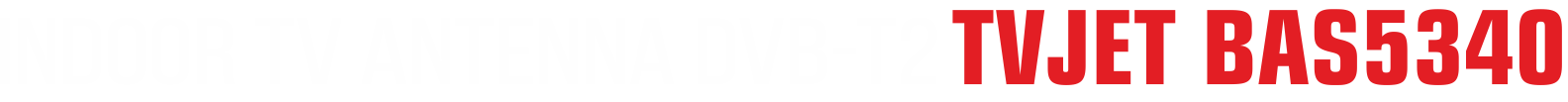 Two ways of power supply
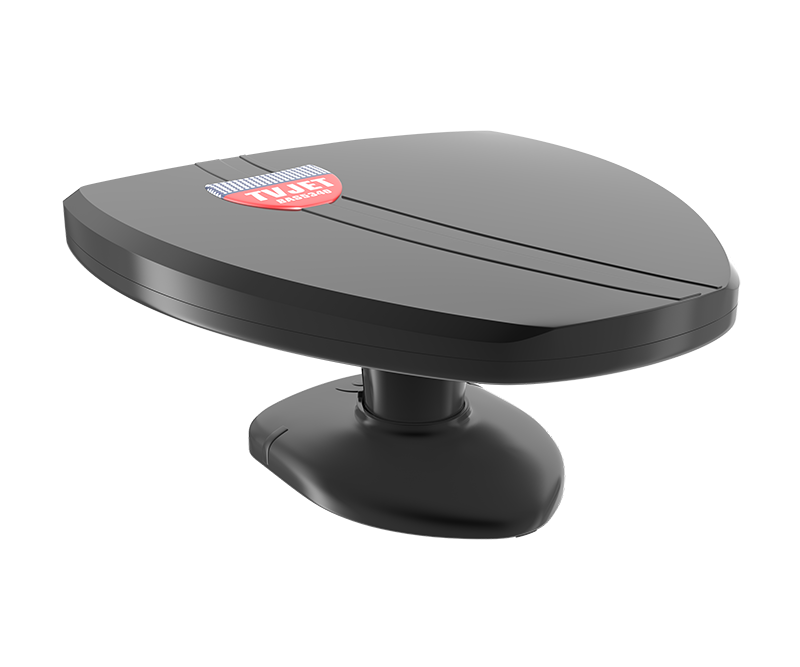 USB
Digital Tuner
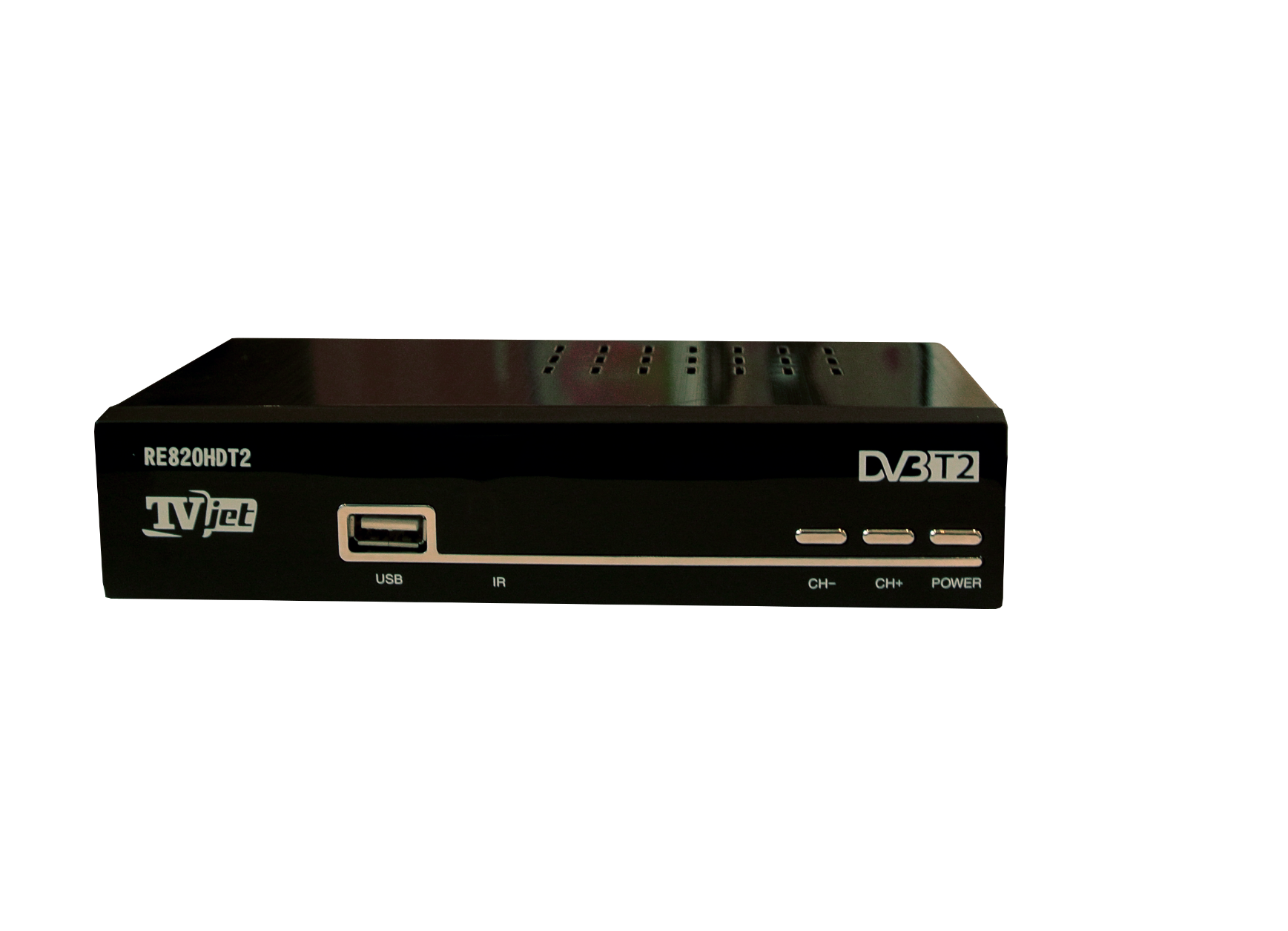 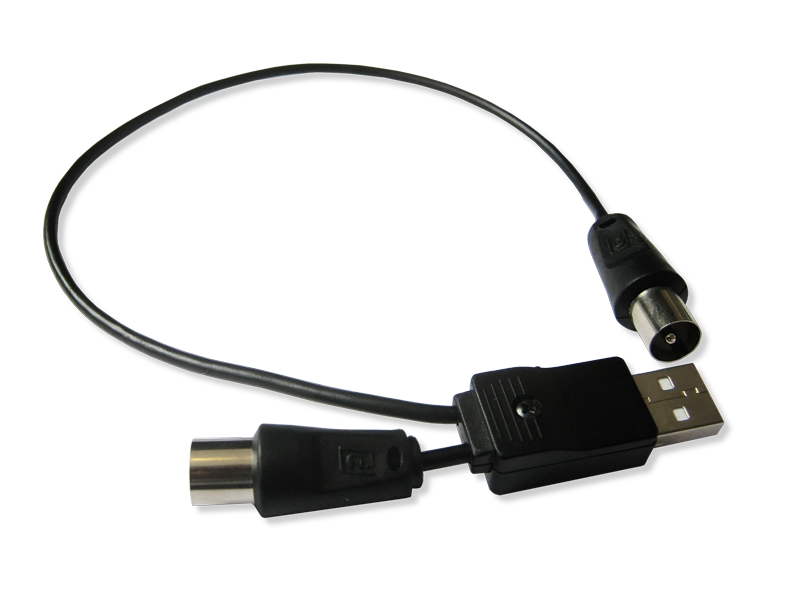 5 V
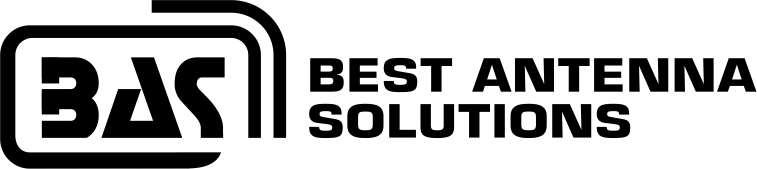 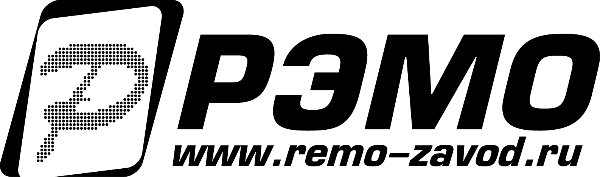 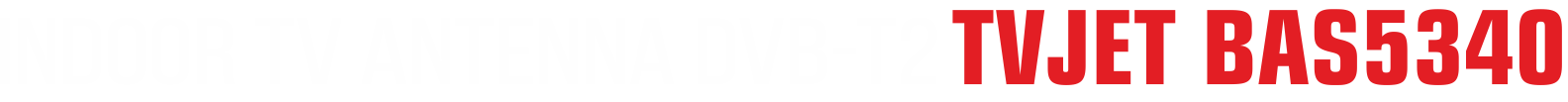 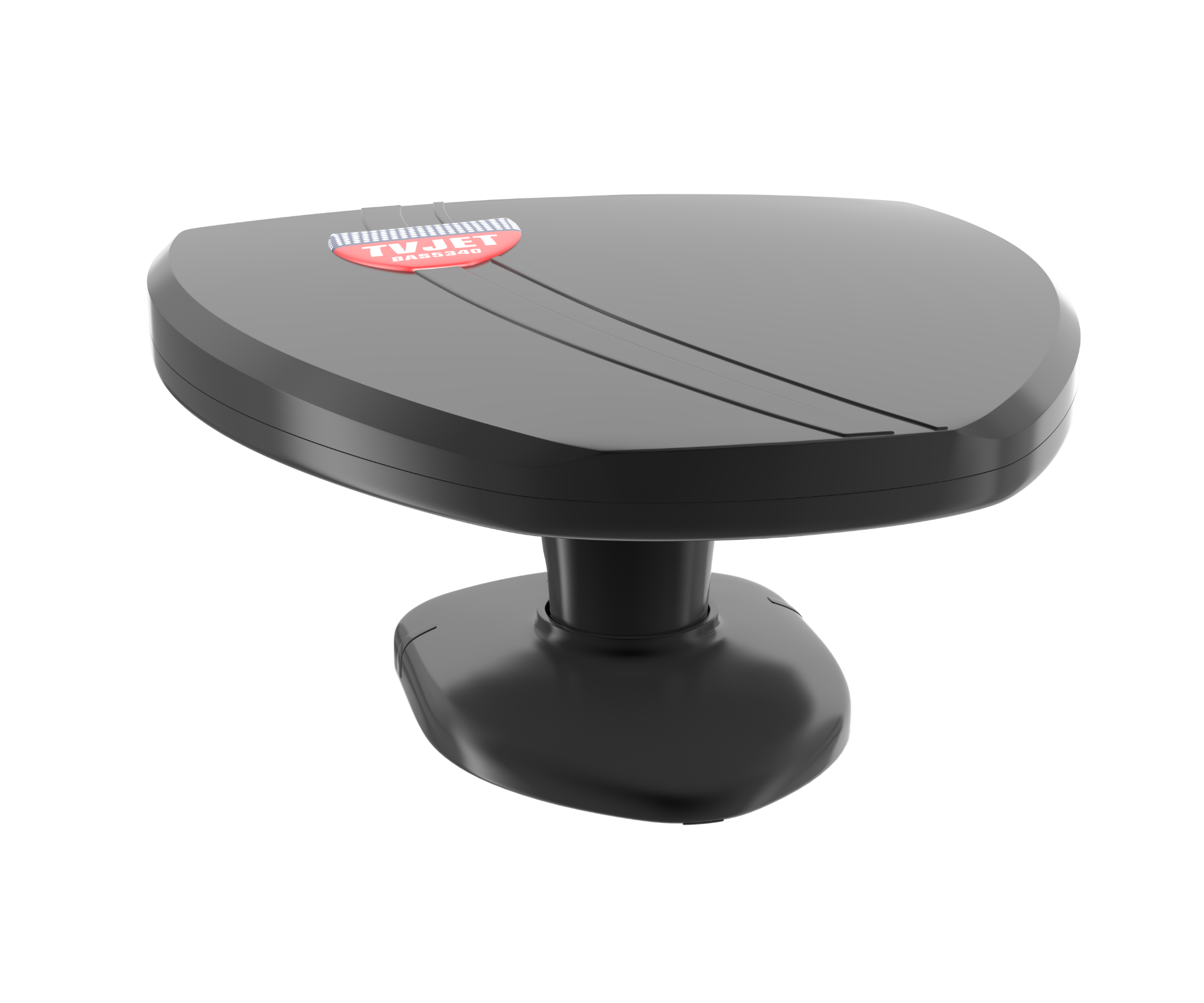 Specifications:

Antenna Type…………………..UHF
Gain, max., dBi:
Bas5340-5V..........................45
BAS5340-USB.......................45
Cable length, m.....................1.8
Weight, not more than, kg ……0.7
Packing dimensions, mm: 250х235х80
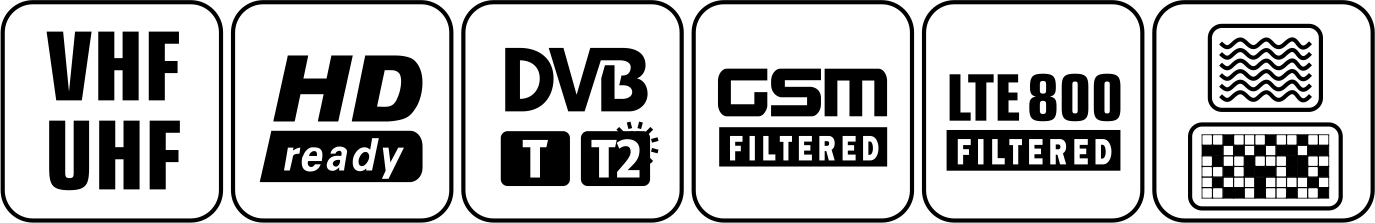 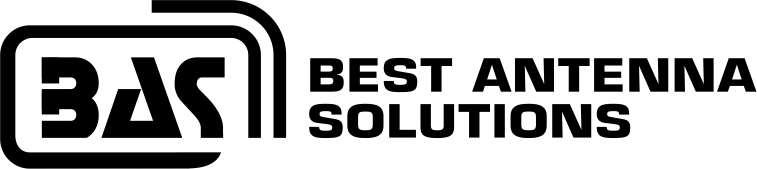 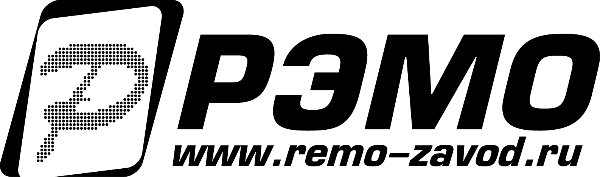 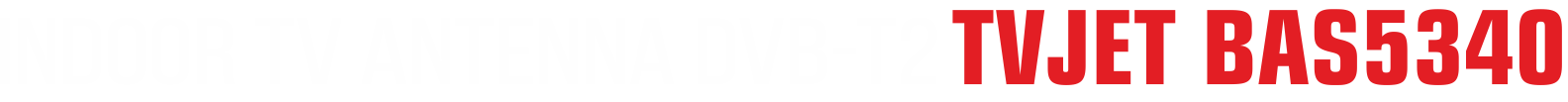 Directional indoor antenna is perfectly compatible with digital TV receiverTVJET RE820HDT2
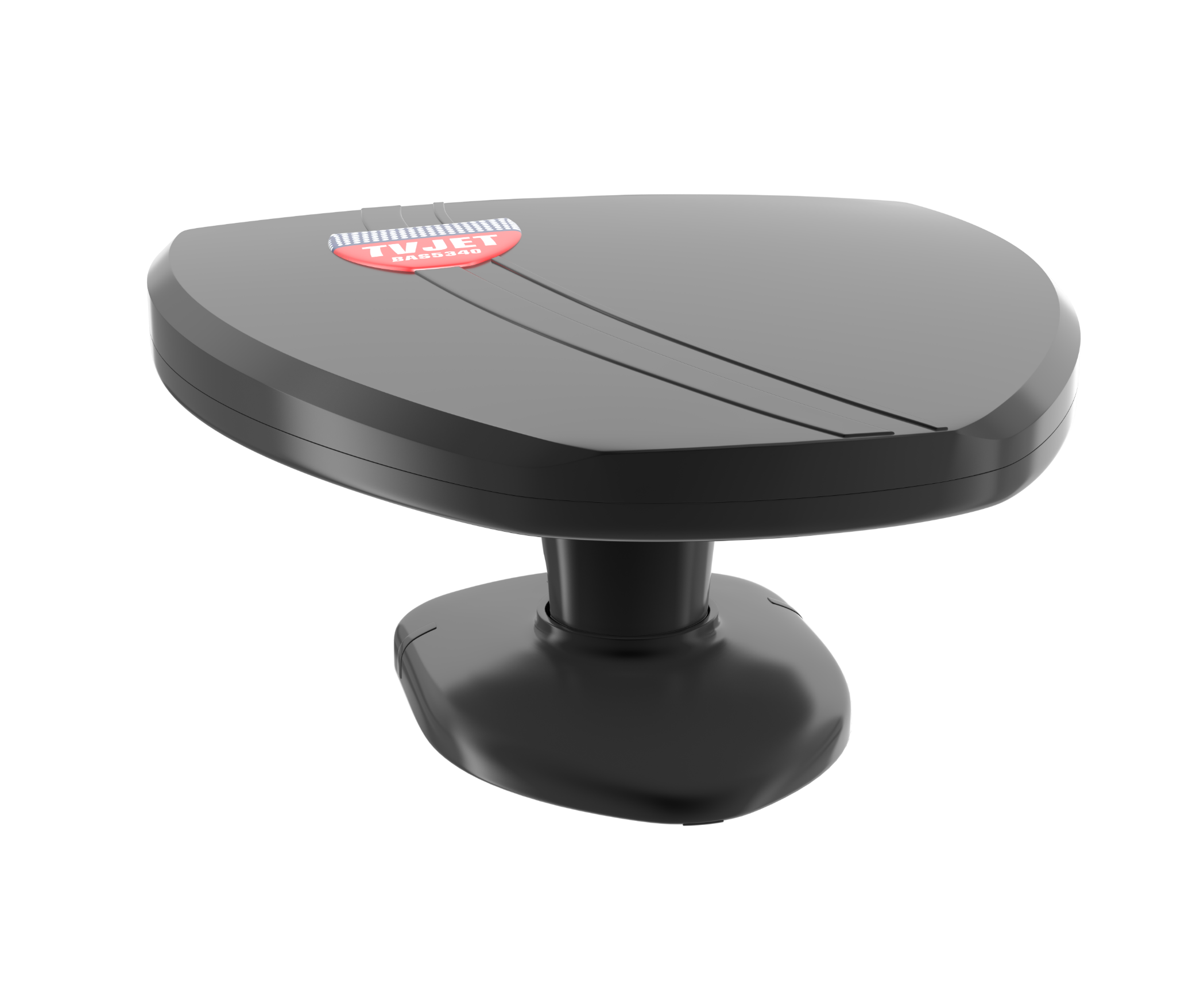 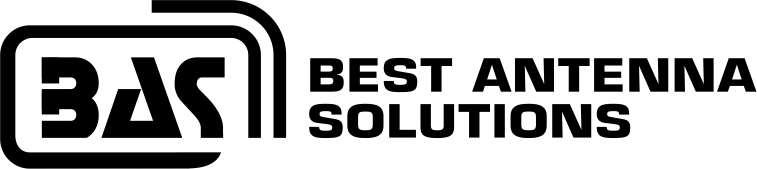 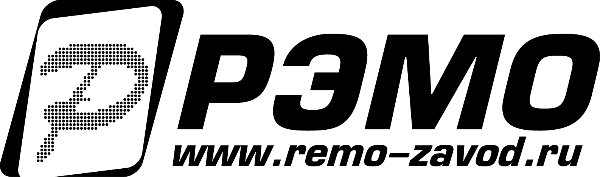 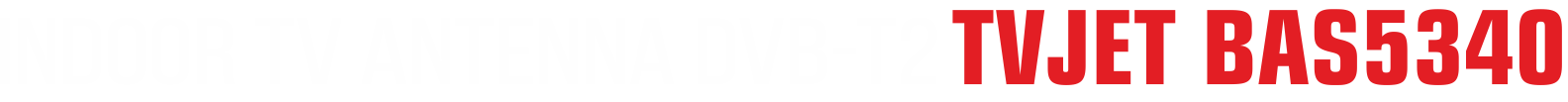 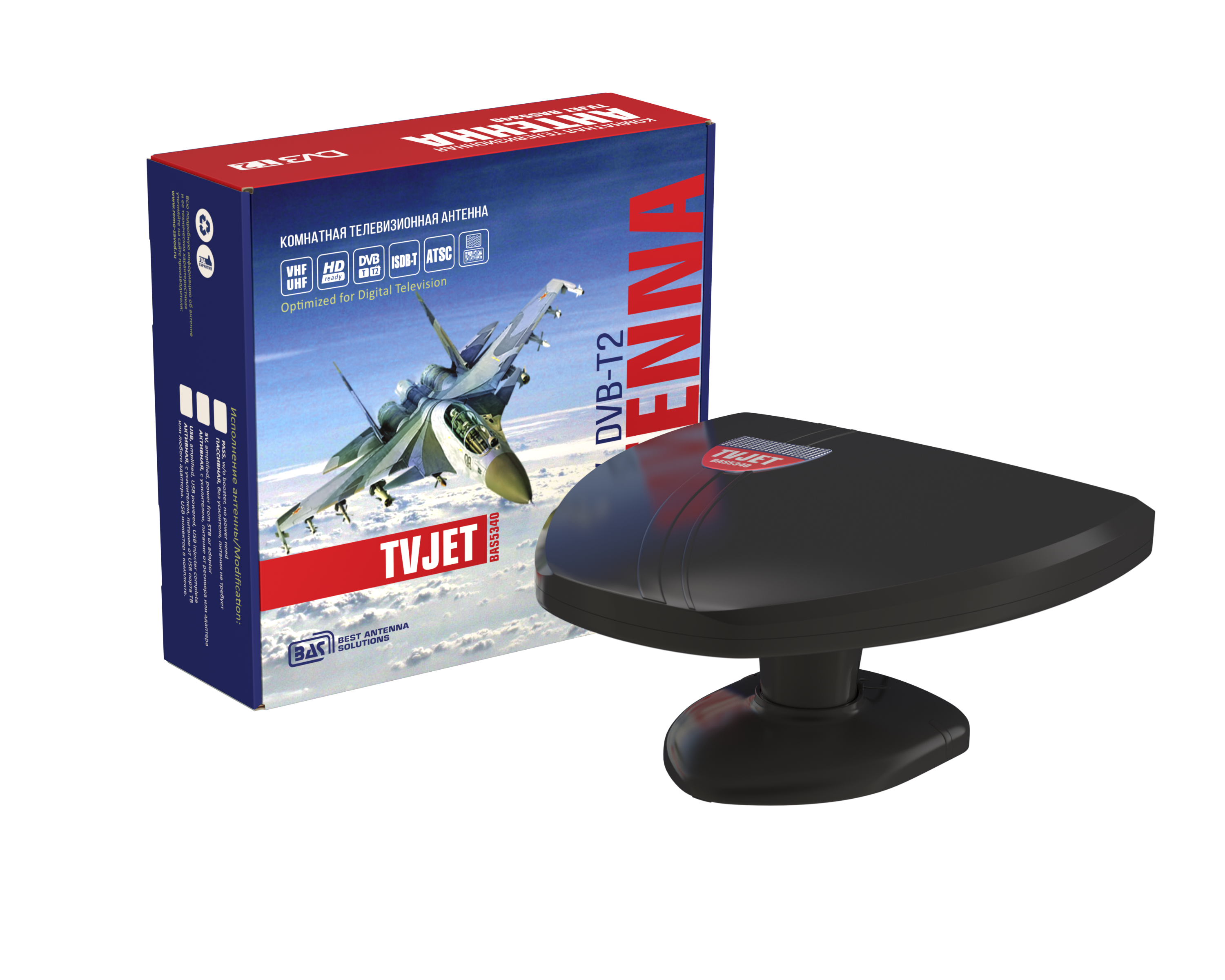 Excellent price and quality combination
High marginality for your partners
Multicoloured packing
Traditional configuration with new amplifier
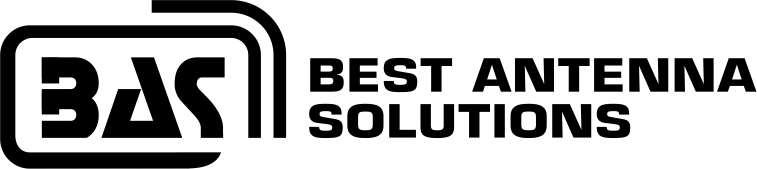 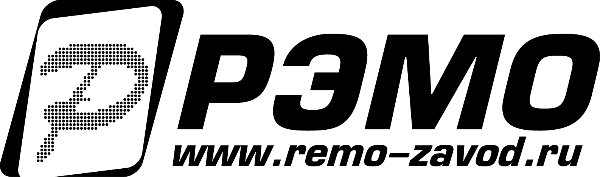 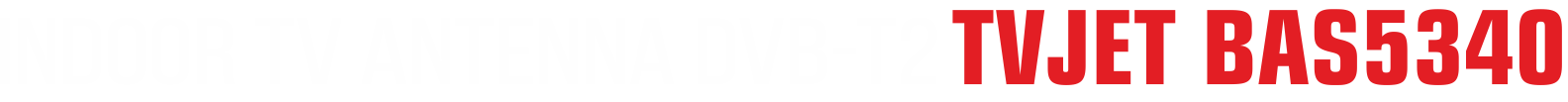 Need accessories?
DIGITAL TV TUNER TVJET
ANTENNA EXTENSION УА-5
WALL SHELF – m
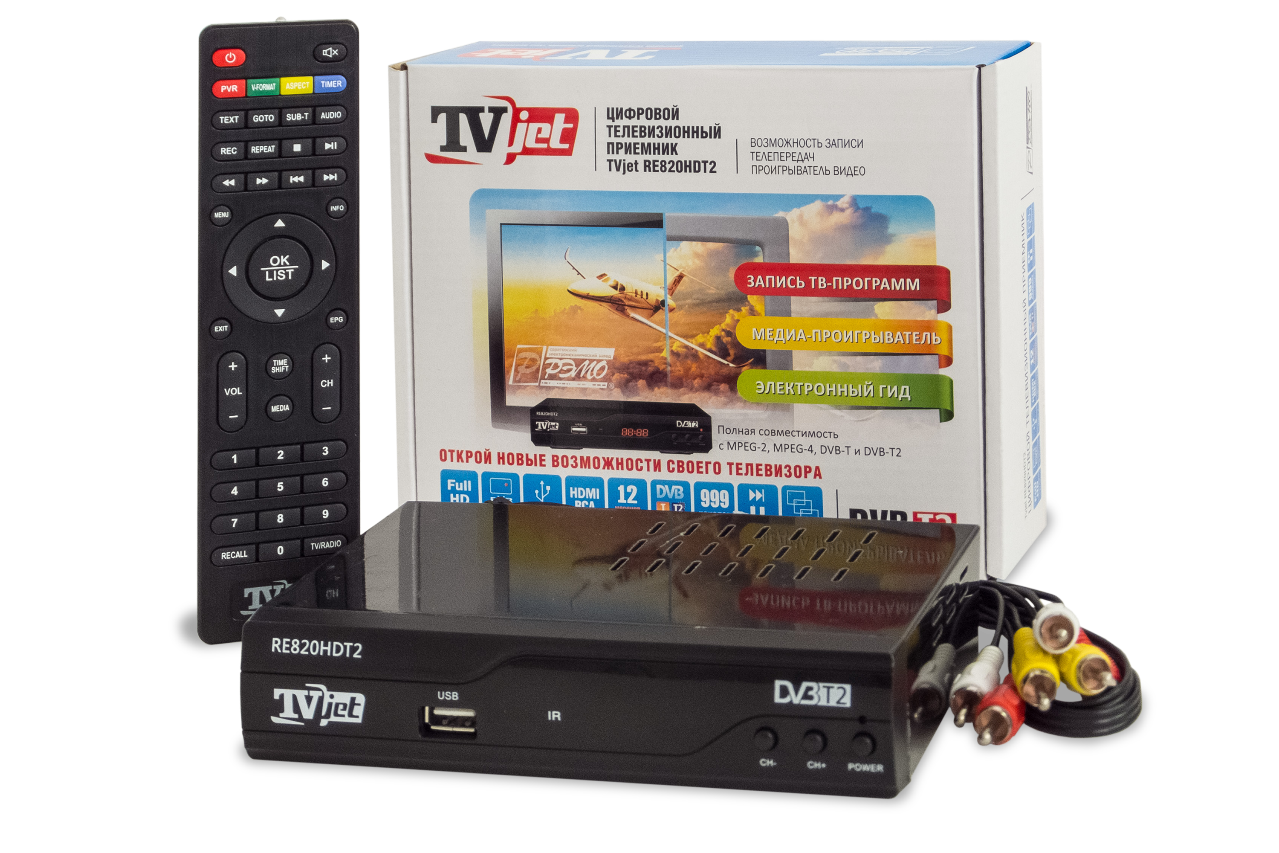 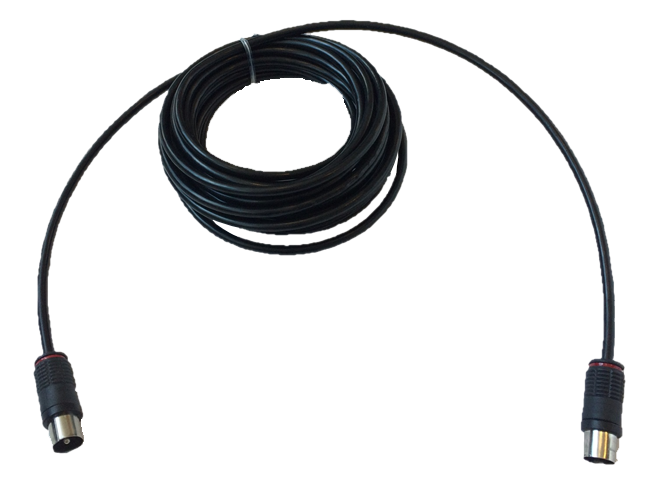 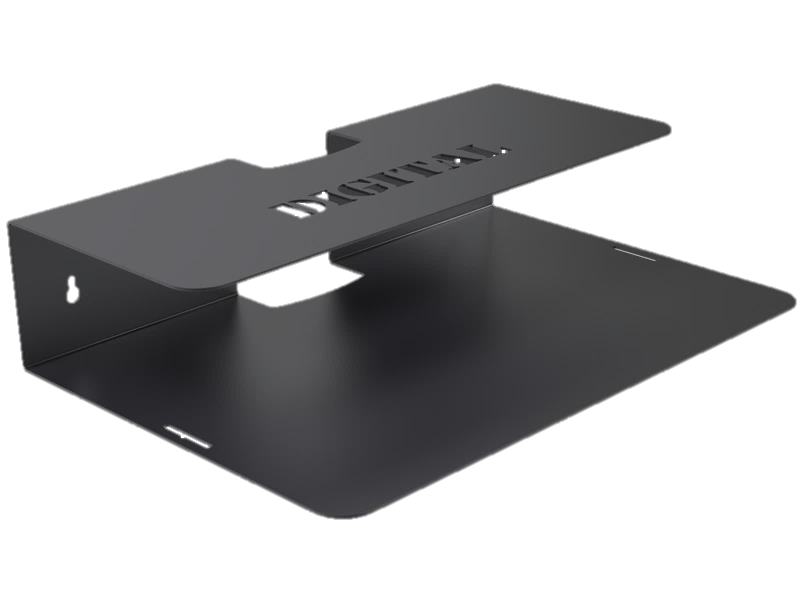 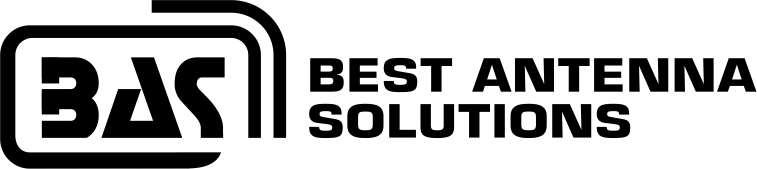 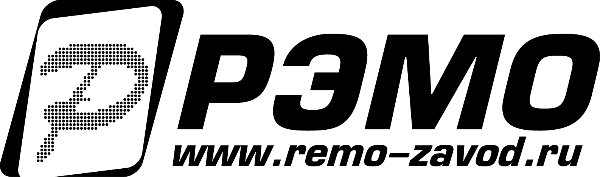 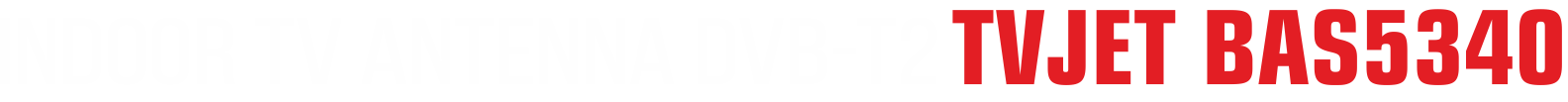 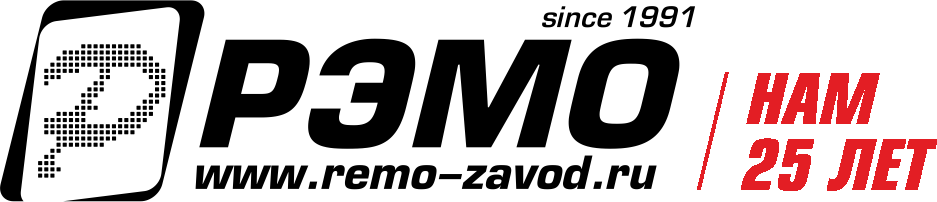 REMO LTD50 Let Oktyabrya, 101, Saratov, 410033, Russia +7(8452) 49-32-35online@remo-zavod.ru